Superintendent’s WorkgroupIsolation and Restraint Updates
October 11, 2023
Restraint and Isolation Policy 
Restraint and Isolation Procedure
Passed by the School Board on September 20th, 2023
Key Updates
Removed “Other Reasonable Force” from title. 
Prohibition on Isolation
Clear definitions that include examples and non examples. 
Additional reporting procedures and new timelines for communicating with the district and parents. 
Addition of Room Clears
Updated Restraint and Isolation Policy
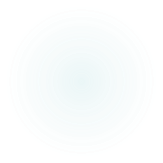 Examples
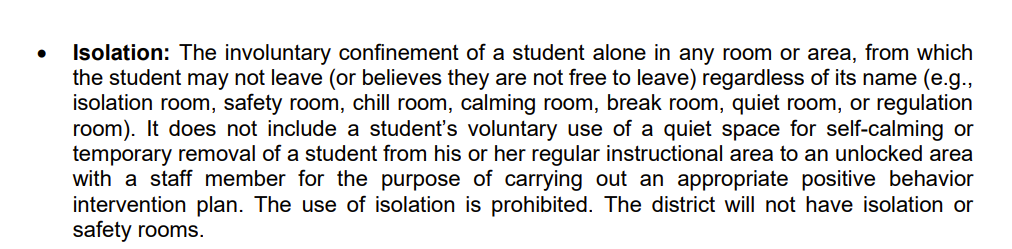 Definition:  The removal of students and staff from a space where a student’s behavior presents imminent risk of harm to themselves, or others and all other de-escalation attempts have failed. A room clear is used to eliminate the risk of harm without the need for restraint. A room clear should not be used for low-intensity behaviors such as non-compliance or work refusal. At least one staff member must be present at all times in the room with the student to be defined as a room clear. Room clears will be documented and reported to parents.
Key Elements
Staff member must be present at all times. 
Documented and tracked for patterns of behavior.
States when a room clear should not happen and the limited circumstances when it could occur. 
Parents will be notified if their child’s behavior led to a room clear.
Room Clear
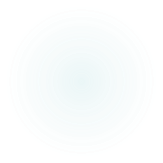 Report a Concern- Restraint and Isolation
Fillable digital form- no need for printing at home. Emails directly to Intervention Coordinator
Prohibition of Retaliation
Complaint Procedure
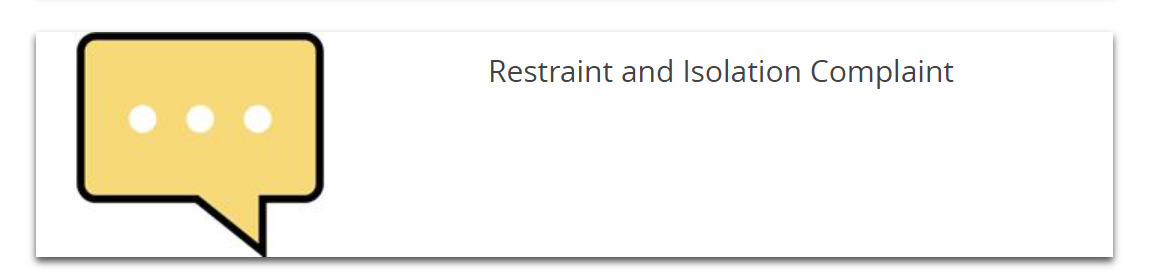 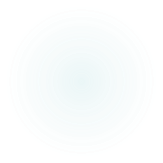 Program Standards
What: 
Standards outline expected components while allowing for individualization. 
Components:  Physical environment, classroom management, proactive behavior management system, responses to behavior, general education access, staff management, data management, instructional strategies
Why:
Required component of the DOJ settlement agreement
Consistency for students moving between programs/schools (move ups, school transfers)
Promotes equitable practices across programs
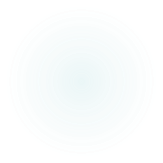